Representation
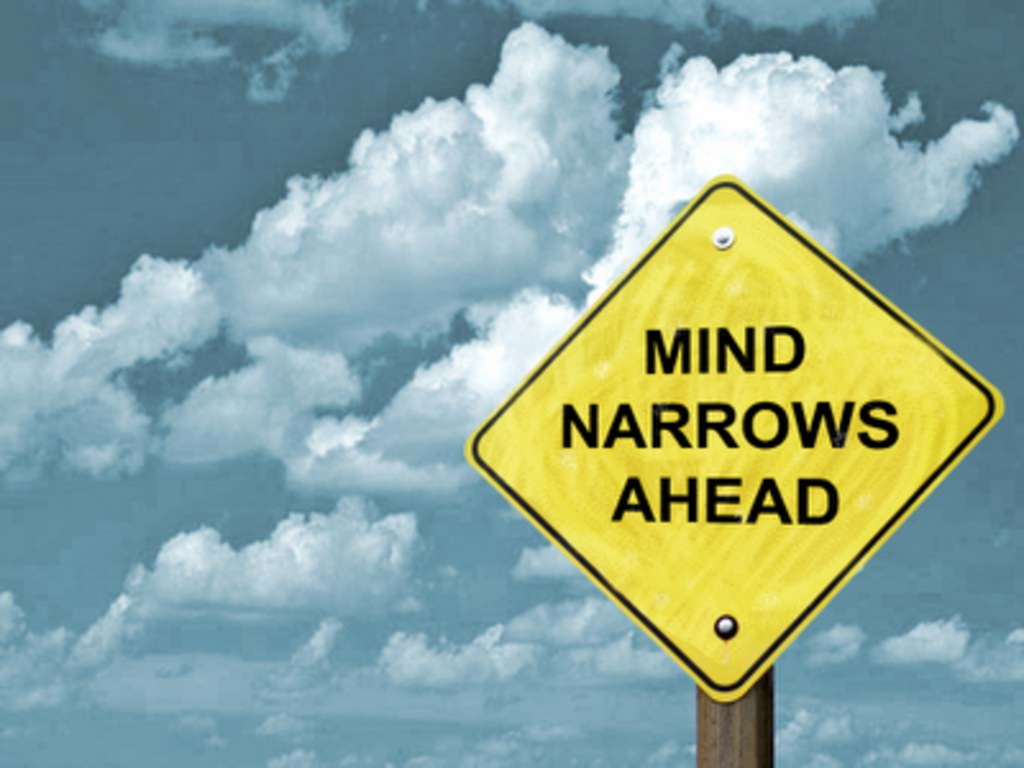 Bias in the Media
How is ideology conveyed?
Bias - an inclination or outlook to present or hold a partial perspective, often accompanied by a refusal to consider the possible merits of alternative points of view. Biases can be learned implicitly within cultural contexts. People may develop biases toward or against an individual, an ethnic group, a nation, a religion, a social class, a political party, theoretical paradigms and ideologies within academic domains, or a species. Biased means one-sided, lacking a neutral viewpoint, or not having an open mind. Bias can come in many forms and is related to prejudice and intuition.
How is bias represented:
Q. How are ideologies expressed in and reproduced by the structures of socially situated text and talk?
Lexis – labelling of news actors e.g. crooks, gangsters, undesirables; figures e.g. 10,000 foreign prisoners
Grammar – adjective choices e.g. shambolic; verb choices e.g. flails; modal auxiliaries e.g. can, might; modal adverbials e.g. perhaps, certainly; pronouns e.g. the rest of us, they will face
Conceptual metaphors e.g. flood of immigrants
Discourse
Grammar Schools:
Compare the 2 newspaper articles on grammar schools; one from The Daily Mail (tabloid) and one from The Guardian (broadsheet).
Take a look at the following differences: 
Discourse & layout
Language (lexis, semantics, grammar)
Representation of Individuals and Groups
Naming forms – first name only, short form of first name, nickname, title and last name, formal title, formal title and name
Syntax (verb types) – transactive actionals (John hit the policeman); non-transactive actionals (John went on holiday); quality relationals (John is relaxed); equal state relationals (John thought the warning silly)